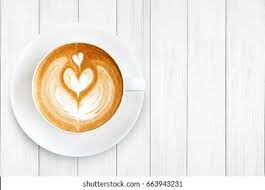 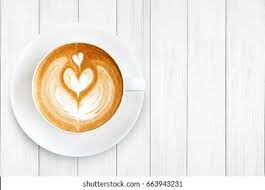 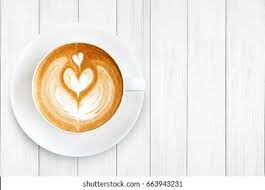 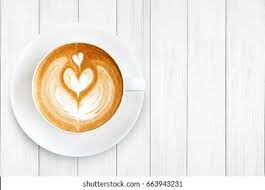 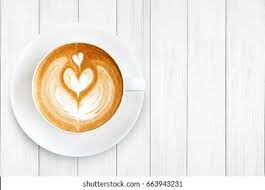 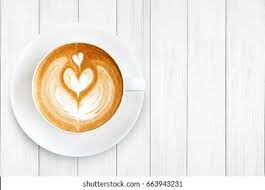 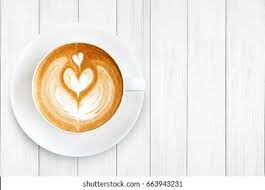 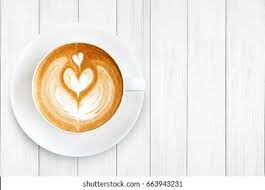 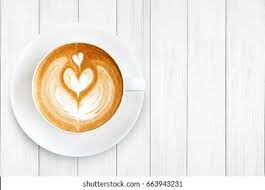 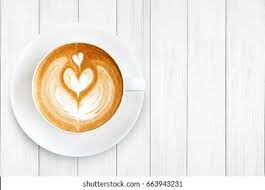 The Power of
Color
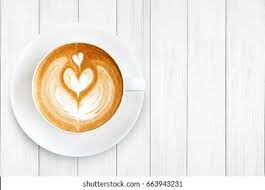 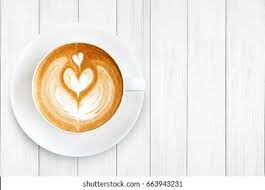 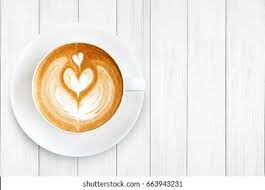 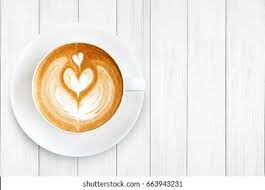 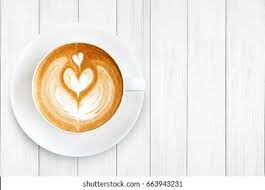 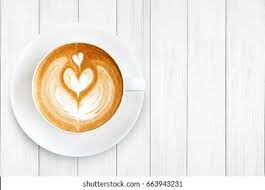 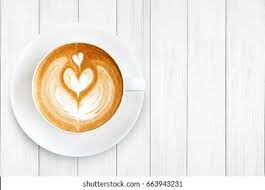 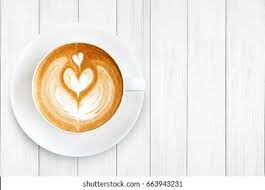 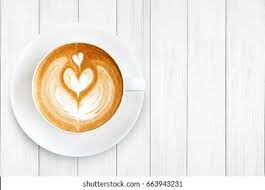 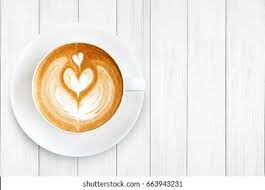 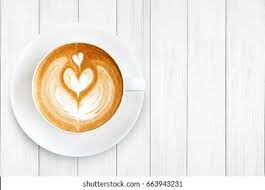 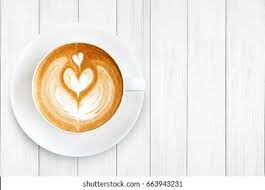 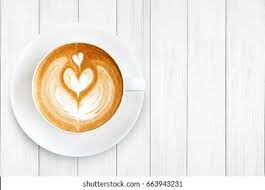 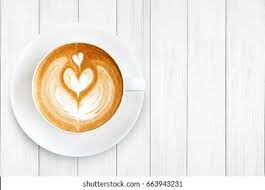 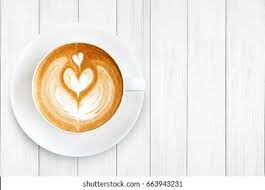 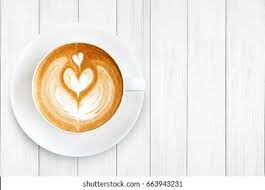 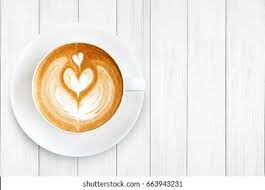 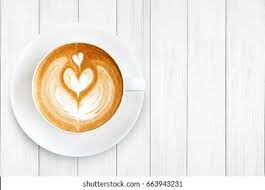 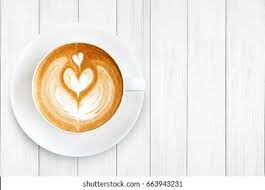 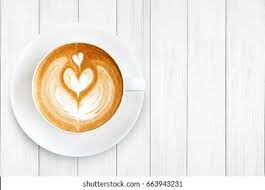 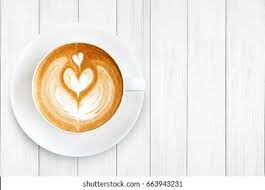 The Power of
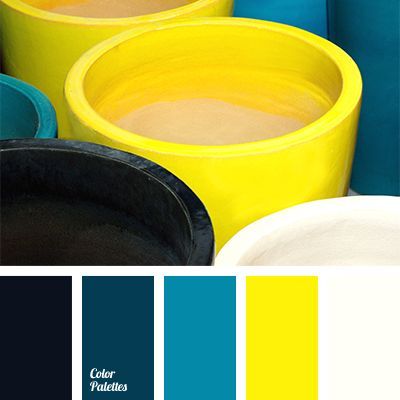 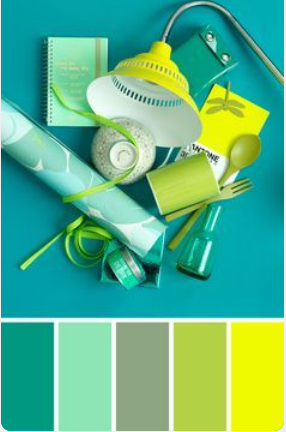 C O L O R
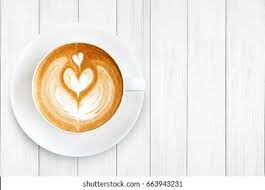 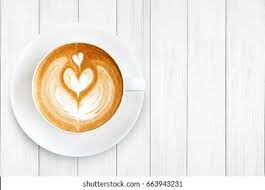 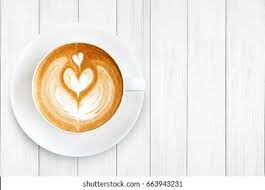 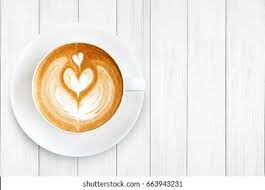 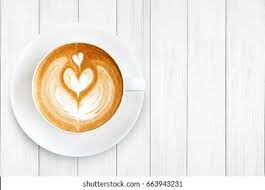 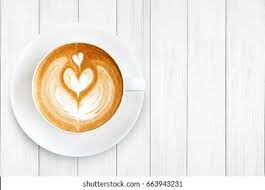 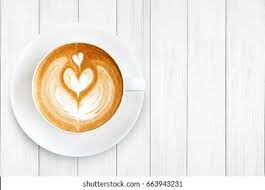 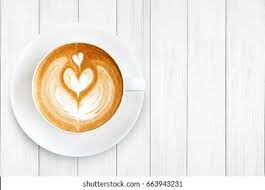 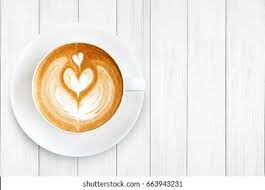 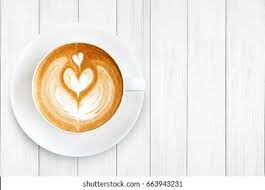 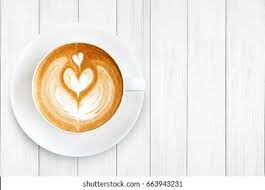 ?
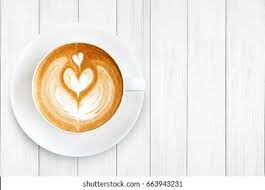 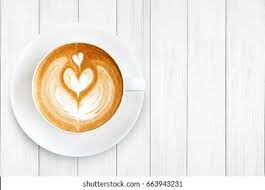 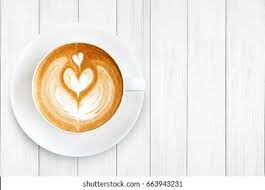 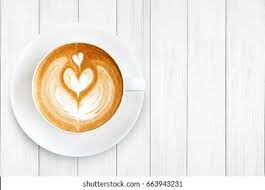 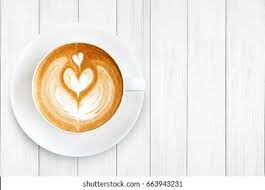 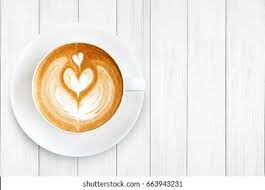 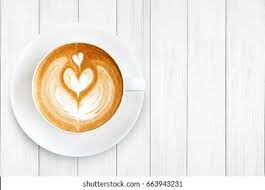 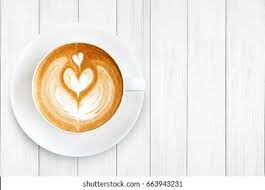 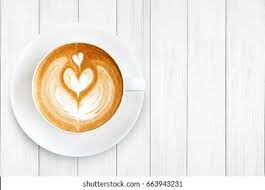 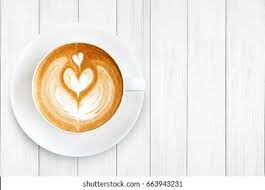 The Power of
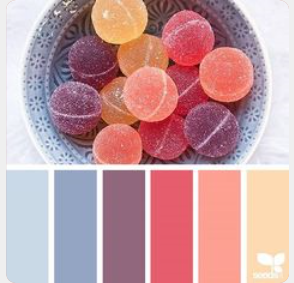 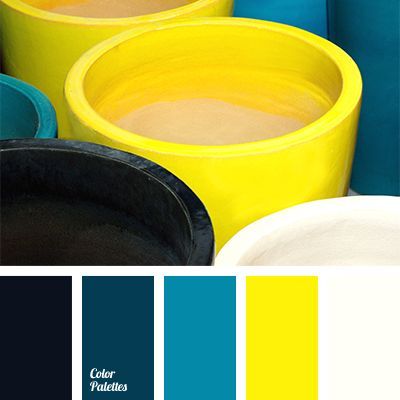 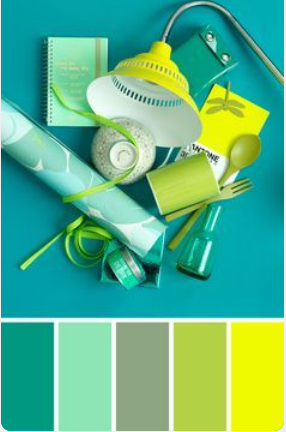 C O L O R
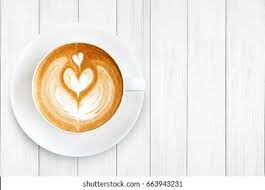 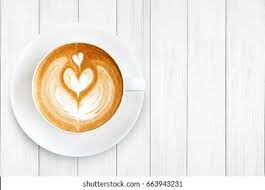 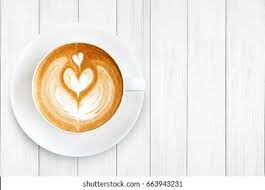 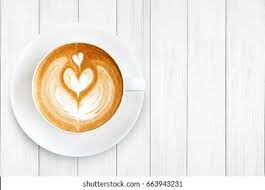 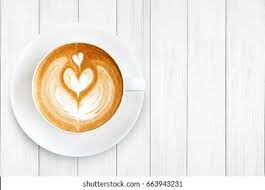 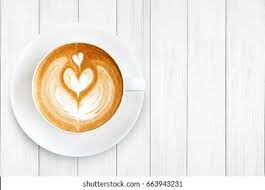 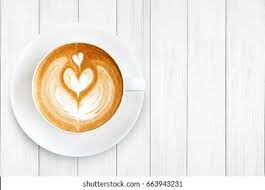 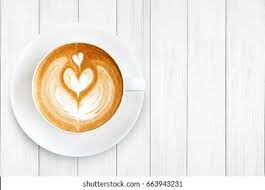 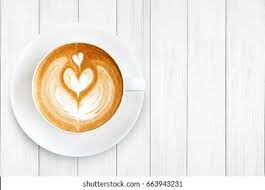 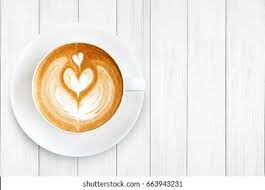 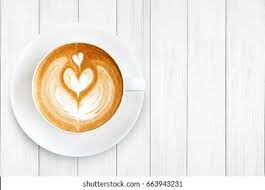 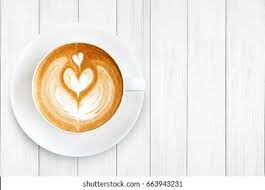 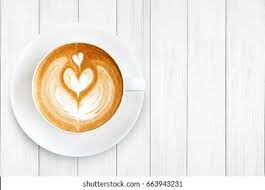 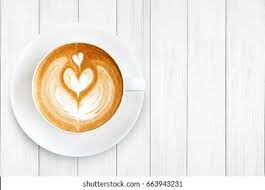 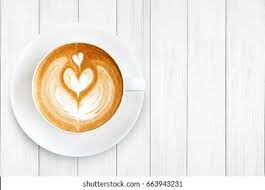 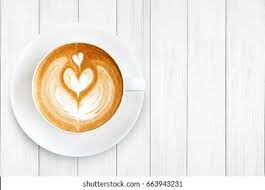 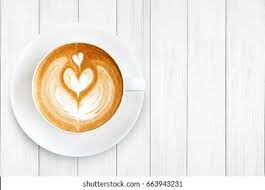 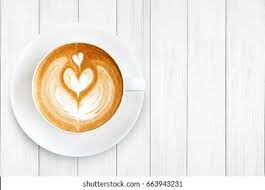 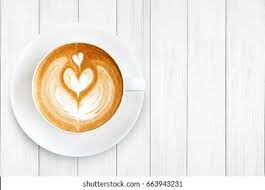 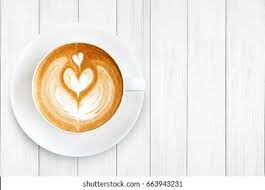 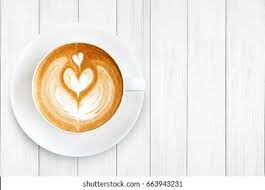 The Power of
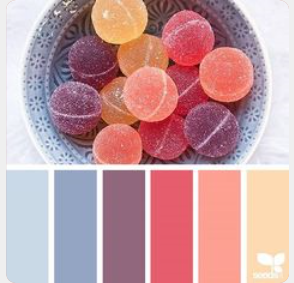 C O L O R
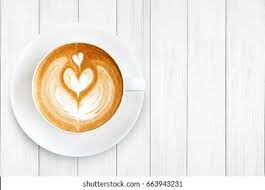 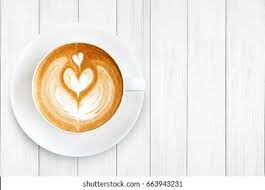 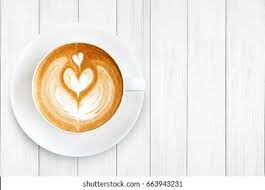 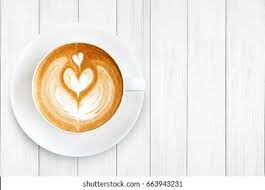 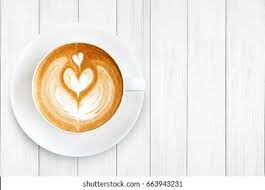 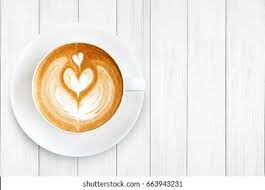 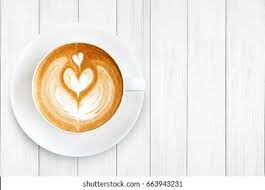 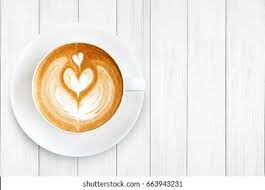 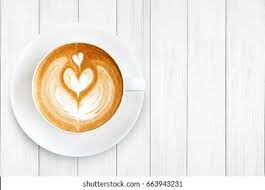 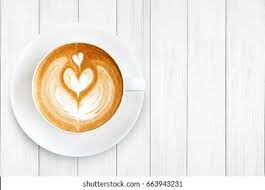 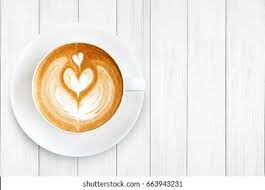 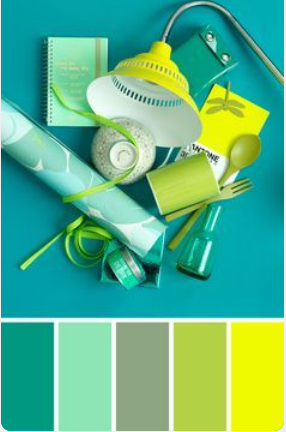 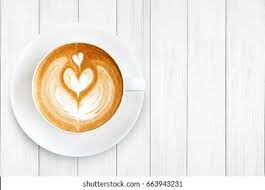 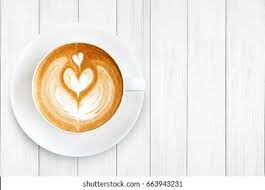 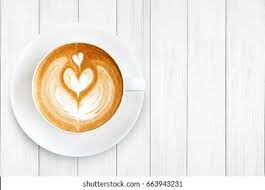 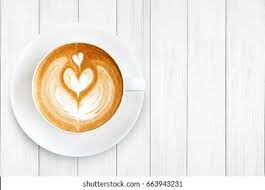 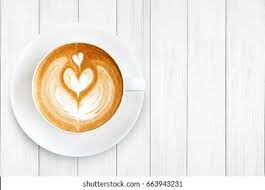 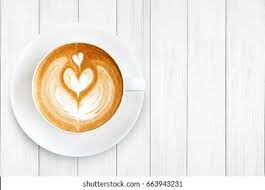 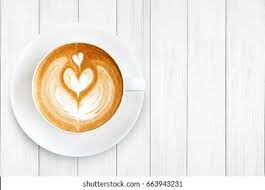 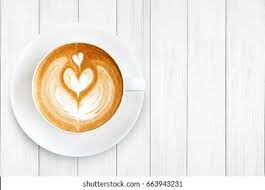 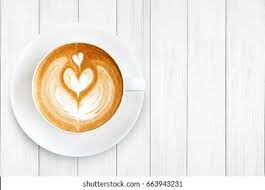 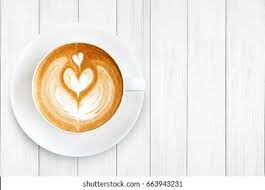 The Power of
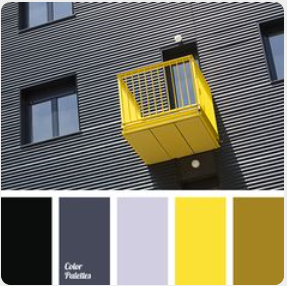 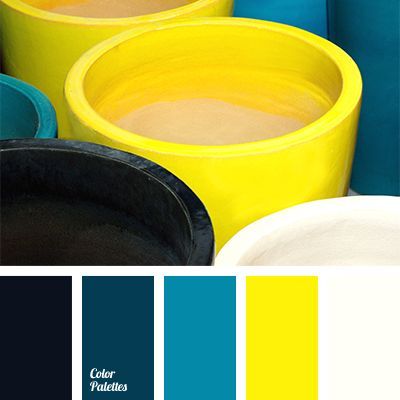 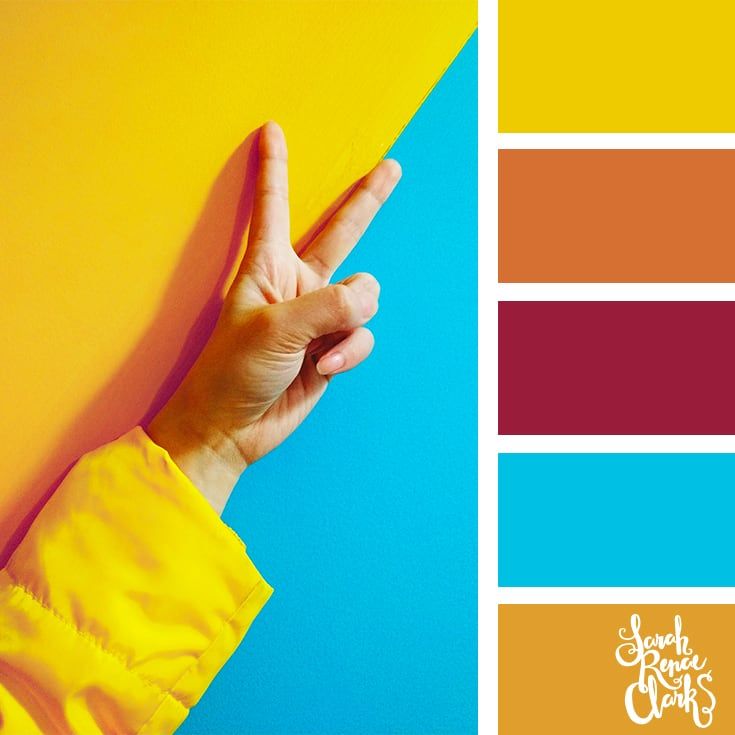 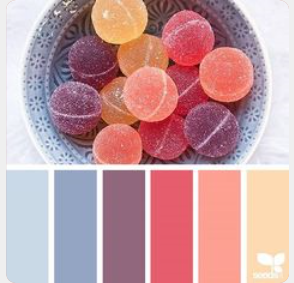 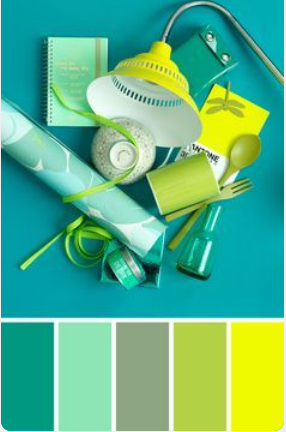 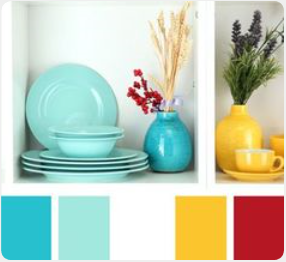 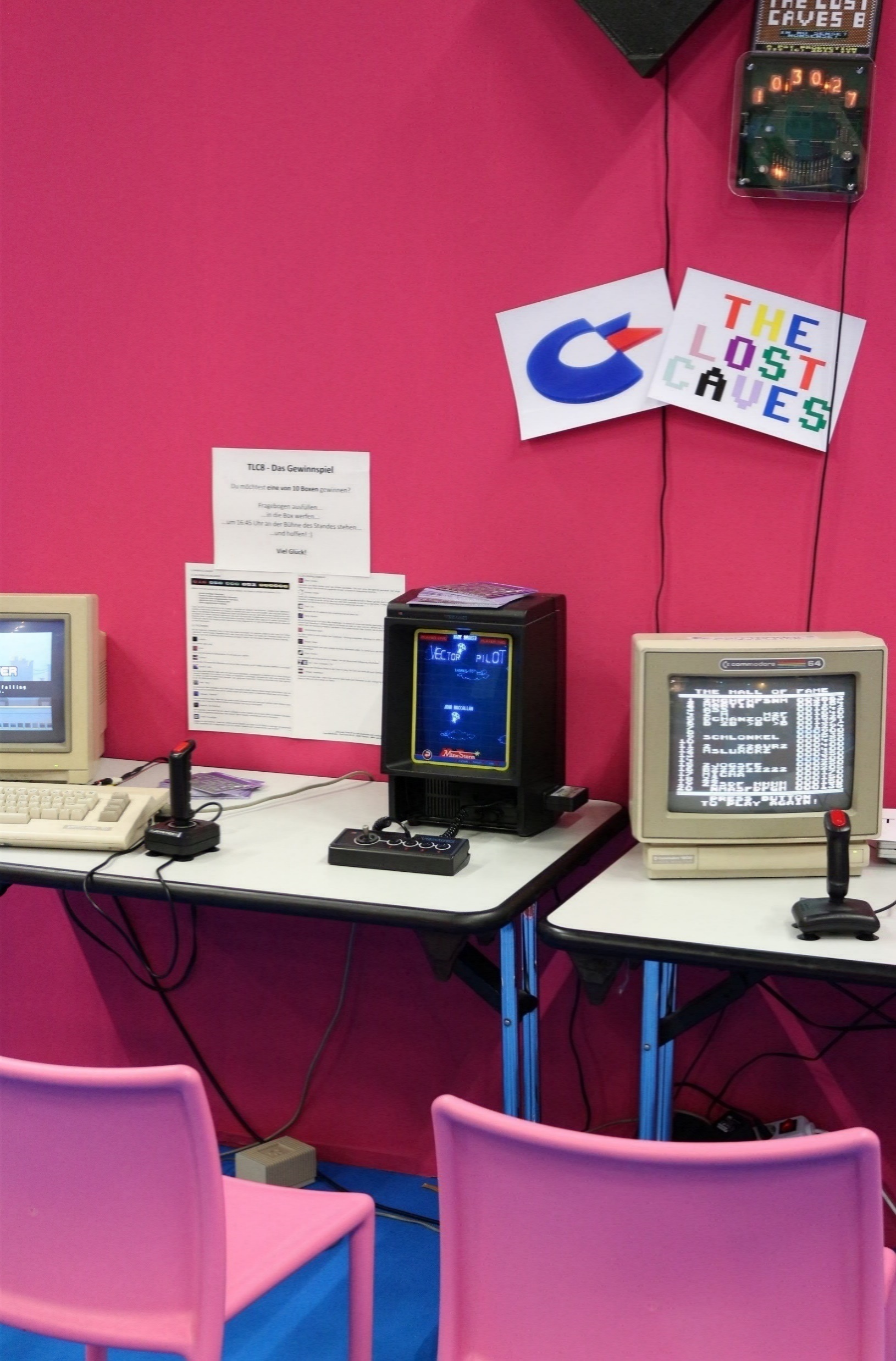 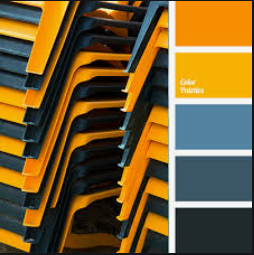 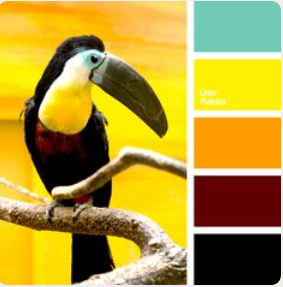 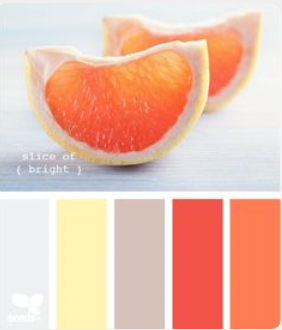 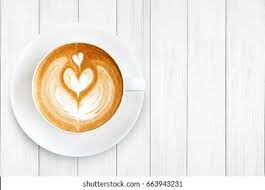 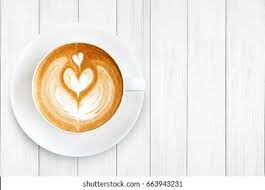 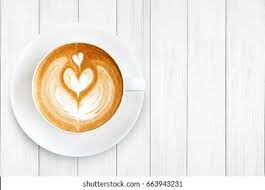 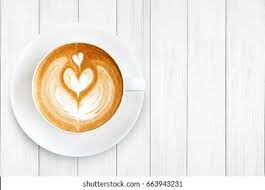 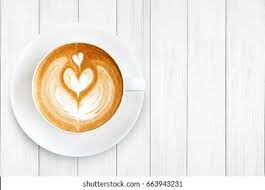 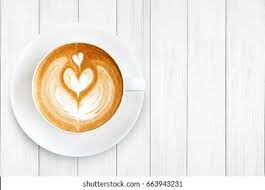 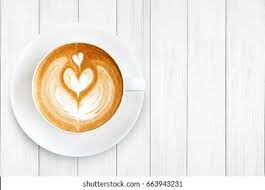 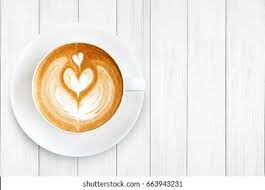 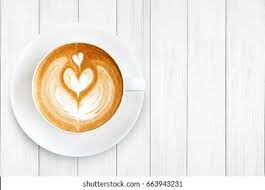 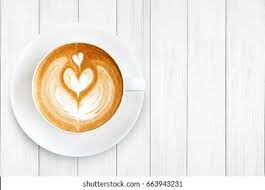 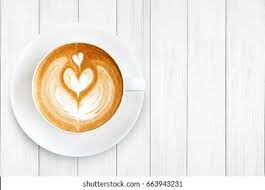 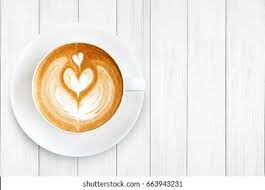 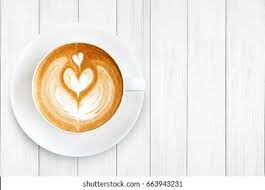 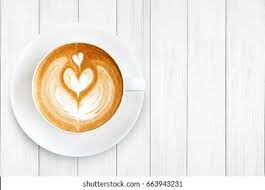 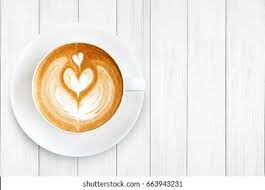 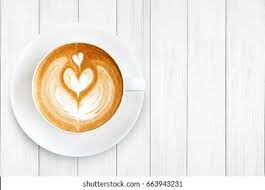 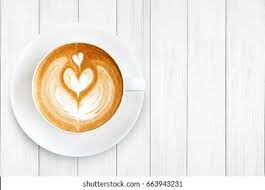 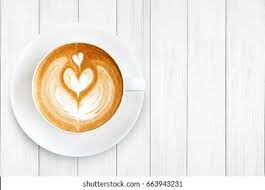 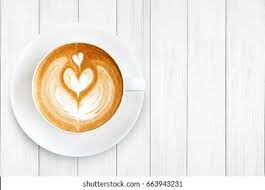 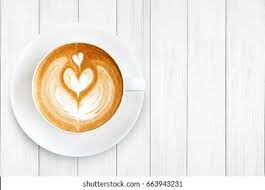 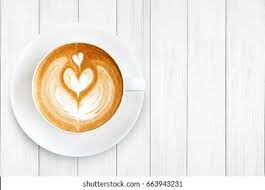 The Power of
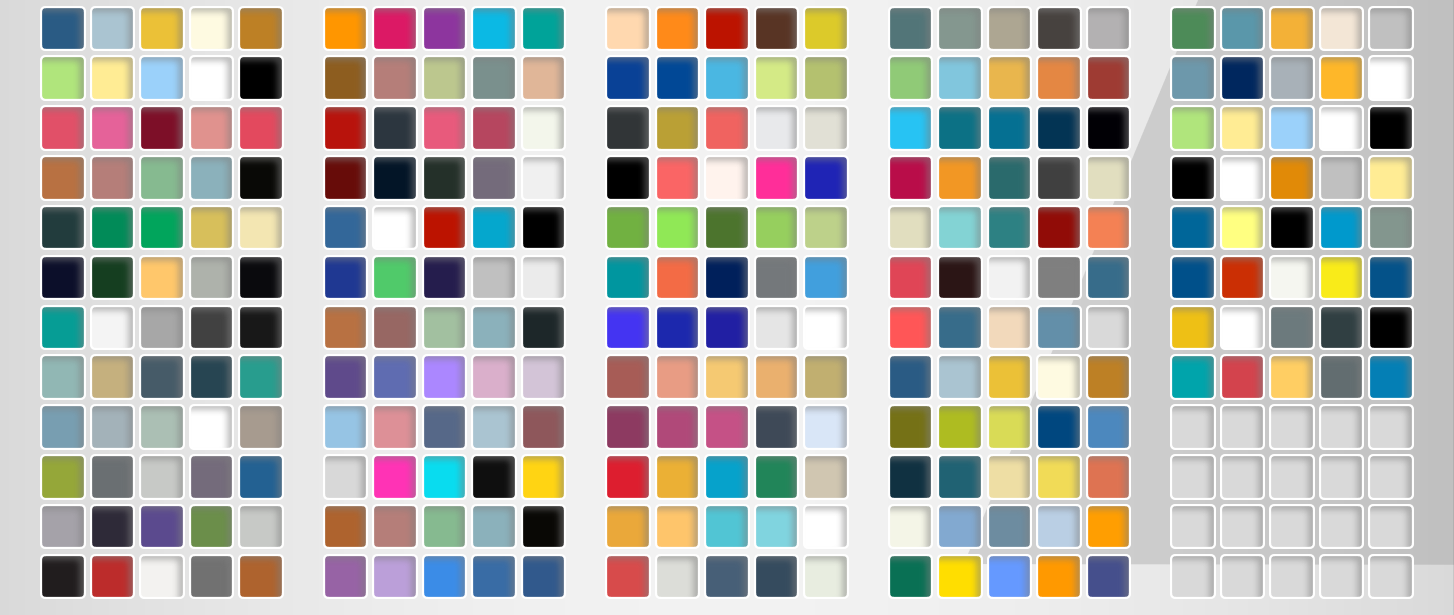